Сімейне право
Зміст
Вступ.
1. Загальна характеристика сімейного права.
2. Умови і порядок укладення та припинення шлюбу.
3. Особисті немайнові та майнові права і обов’язки подружжя, батьків і дітей.
Вступ
В історії людського суспільства немає більш давнього стійкого утворення, ніж сім’я. Вона з’явилася раніше, ніж виникла сама держава. Сім’я була і залишається до сьогодні основним інститутом соціалізації людини. У більшості традиційних суспільств саме сім’я визначала майбутнє становище дитини. За тисячолітню історію сім’я змінилася, але ці зміни менші, ніж ті, яких зазнала держава. 
Сім’я важлива для кожної людини. Якщо вищою цінністю для демократичної держави є людина, то цінності людини повинні бути важливими для держави. У зв’язку з цим сім’я знаходиться під захистом держави.  Захист держави означає, що вона за допомогою законів та норм права регулює правовідносини в сім’ї.
Проте сімейні відносини урегульовані не лише нормами права, а й звичаями, нормами моралі, догмами релігії та договорами. Сімейні відносини регулюються нормами права лише в тій частині, в якій це є допустимим і можливим з точки зору інтересів їх учасників та інтересів суспільства. Тому поняття сімейних відносин ширше за поняття сімейних правовідносин.
Загальна характеристика сімейного права
Сімейне право – це галузь права, яка складає сукупність правових норм і принципів, що регулюють та охороняють особисті і пов’язані з ними майнові відносини фізичних осіб, що виникають із шлюбу й належності до сім’ї.
Суб’єкти сімейних правовідносин:
Подружжя;
Батьки, діти, усиновлювачі, усиновлені;
Баба, дід, прабаба, прадід, онуки, правнуки;
Рідні брати і сестри; мачуха, вітчим, падчерка, пасинок.
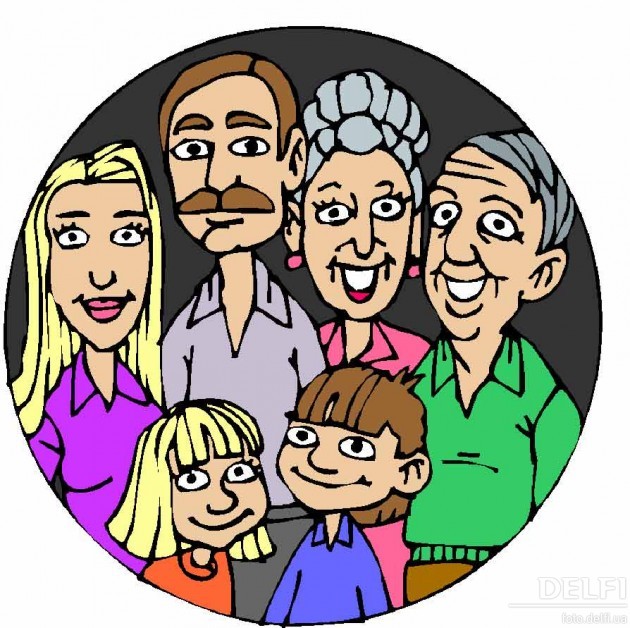 Об’єкти сімейних правовідносин:
Майнові блага;
Особисті немайнові блага;
Дії;
Послуги.

Змістом сімейних відносин є суб’єктивні сімейні права та юридичні обов’язки.
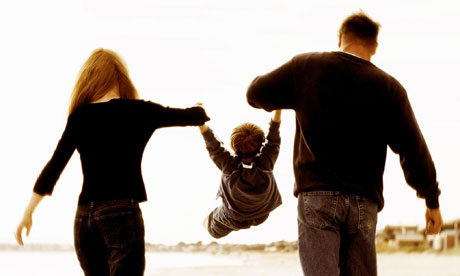 Джерела сімейного права:
Конституція України - визначає загальні засади правового регулювання сімейного законодавства.
Закони України є найважливішими джерелами сімейного права, оскільки вони містять норми, які закріплюють правовий механізм регулювання сімейних правовідносин.
Укази і нормативні розпорядження Президента України.
Постанови і нормативні розпорядження Кабінету Міністрів України.
Договори, якими регулюються сімейні відносини.
Звичай.
Міжнародні договори.
Умови і порядок укладання та припинення 
шлюбу
Шлюб – це сімейний союз жінки та чоловіка, зареєстрований у державному органі реєстрації актів цивільного стану.
При вступі до шлюбу існують певні умови і перешкоди.
Умови (позитивні) до шлюбу – це обставини, необхідні для того, щоб шлюб міг бути зареєстрованим і був визнаний дійсним.
Перешкоди (негативні) – це обставини, за наявності яких реєстрація шлюбу не допускається.
Порядок реєстрації шлюбу
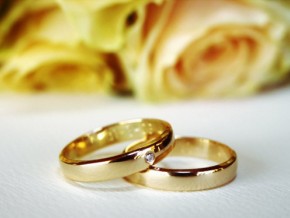 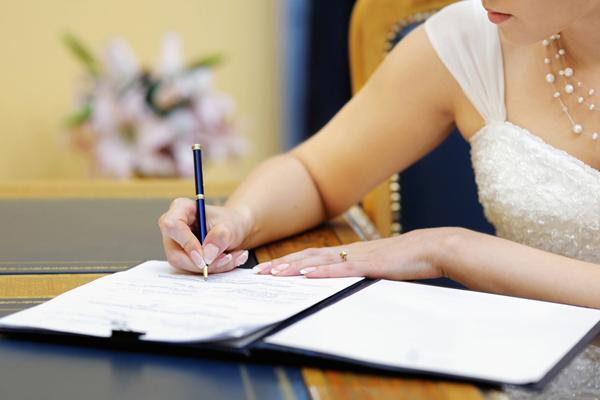 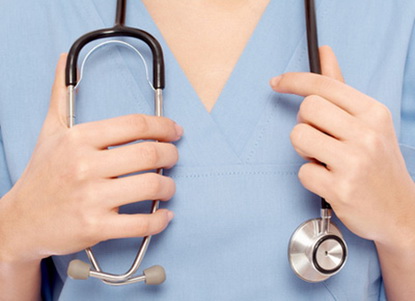 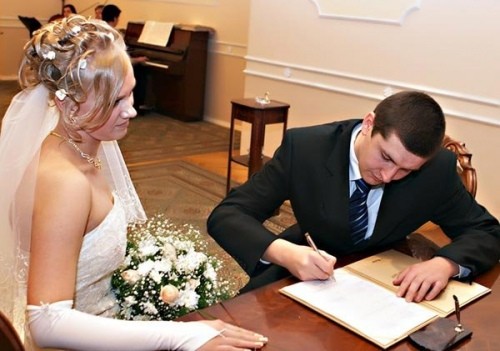 Недійсність шлюбу – це форма відмови держави від визнання укладеного шлюбу як юридично значущого акта, виражена в рішенні суду, винесеному в порядку цивільного судочинства у зв’язку з порушенням встановлених законом умов укладанням шлюбу, що є за своєю суттю заходом захисту.
Сімейний кодекс України
Ст.104. Підстави припинення шлюбу.
Шлюб припиняється внаслідок смерті одного з подружжя або оголошення його померлим.
Шлюб припиняється внаслідок його розірвання.